Figure 1 Schematic of microRNA biogenesis and action. See text for explanation. The mature microRNA sequence is given ...
Eur Heart J, Volume 31, Issue 6, March 2010, Pages 649–658, https://doi.org/10.1093/eurheartj/ehp573
The content of this slide may be subject to copyright: please see the slide notes for details.
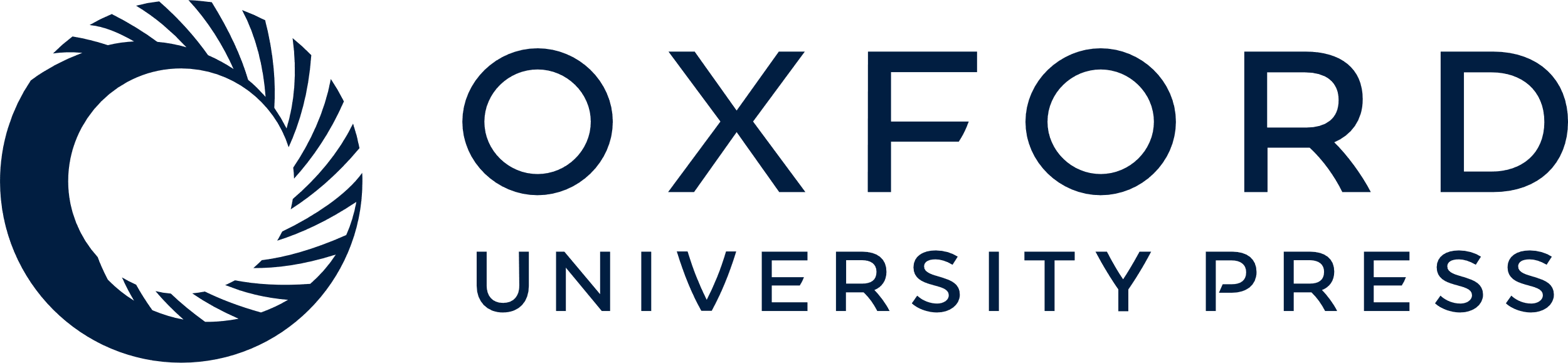 [Speaker Notes: Figure 1 Schematic of microRNA biogenesis and action. See text for explanation. The mature microRNA sequence is given in red. TF, transcription factor; Pol, RNA polymerase II or III; Exp5, exportin 5.


Unless provided in the caption above, the following copyright applies to the content of this slide: Published on behalf of the European Society of Cardiology. All rights reserved. © The Author 2010. For permissions please email: journals.permissions@oxfordjournals.org]